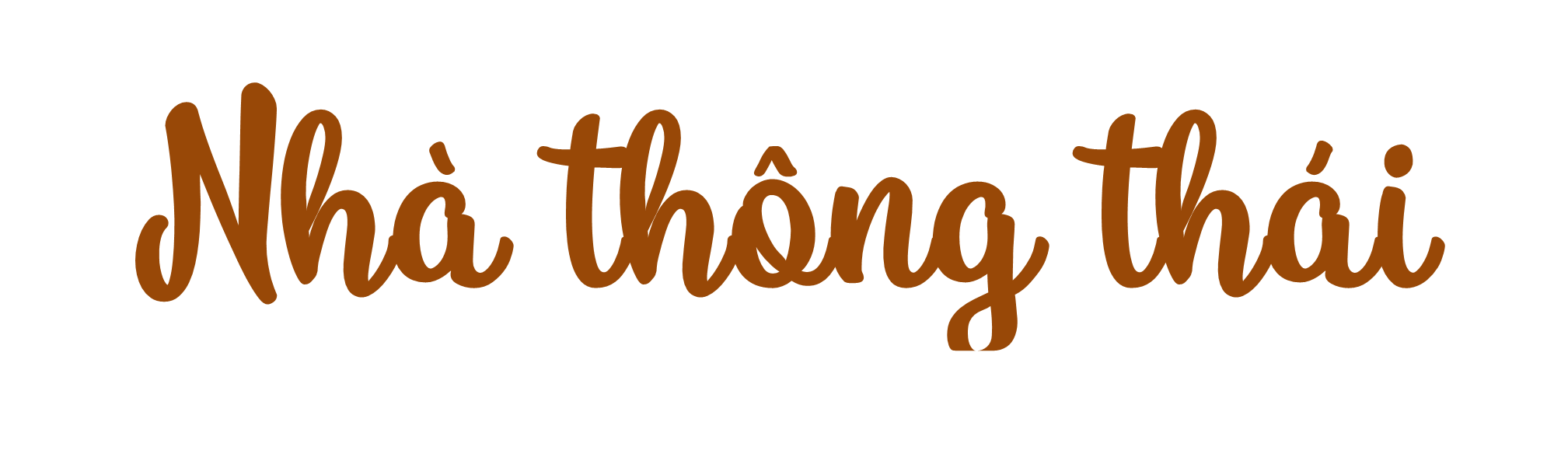 Tìm từ Hán Việt tương ứng với các từ/cụm từ thuần Việt sau đây.
[Speaker Notes: Giáo án của Thảo Nguyên 0979818956]
thảo mộc
cỏ cây
[Speaker Notes: Giáo án của Thảo Nguyên 0979818956]
năng lực về trí tuệ
trí lực
[Speaker Notes: Giáo án của Thảo Nguyên 0979818956]
(đất nước, đời sống) yên ổn, êm ấm, ko có loạn lạc, chiến tranh,,
thái bình
[Speaker Notes: Giáo án của Thảo Nguyên 0979818956]
vợ
phu nhân
[Speaker Notes: Giáo án của Thảo Nguyên 0979818956]
anh em
huynh đệ
[Speaker Notes: Giáo án của Thảo Nguyên 0979818956]
vua của một nước
quốc vương
[Speaker Notes: Giáo án của Thảo Nguyên 0979818956]
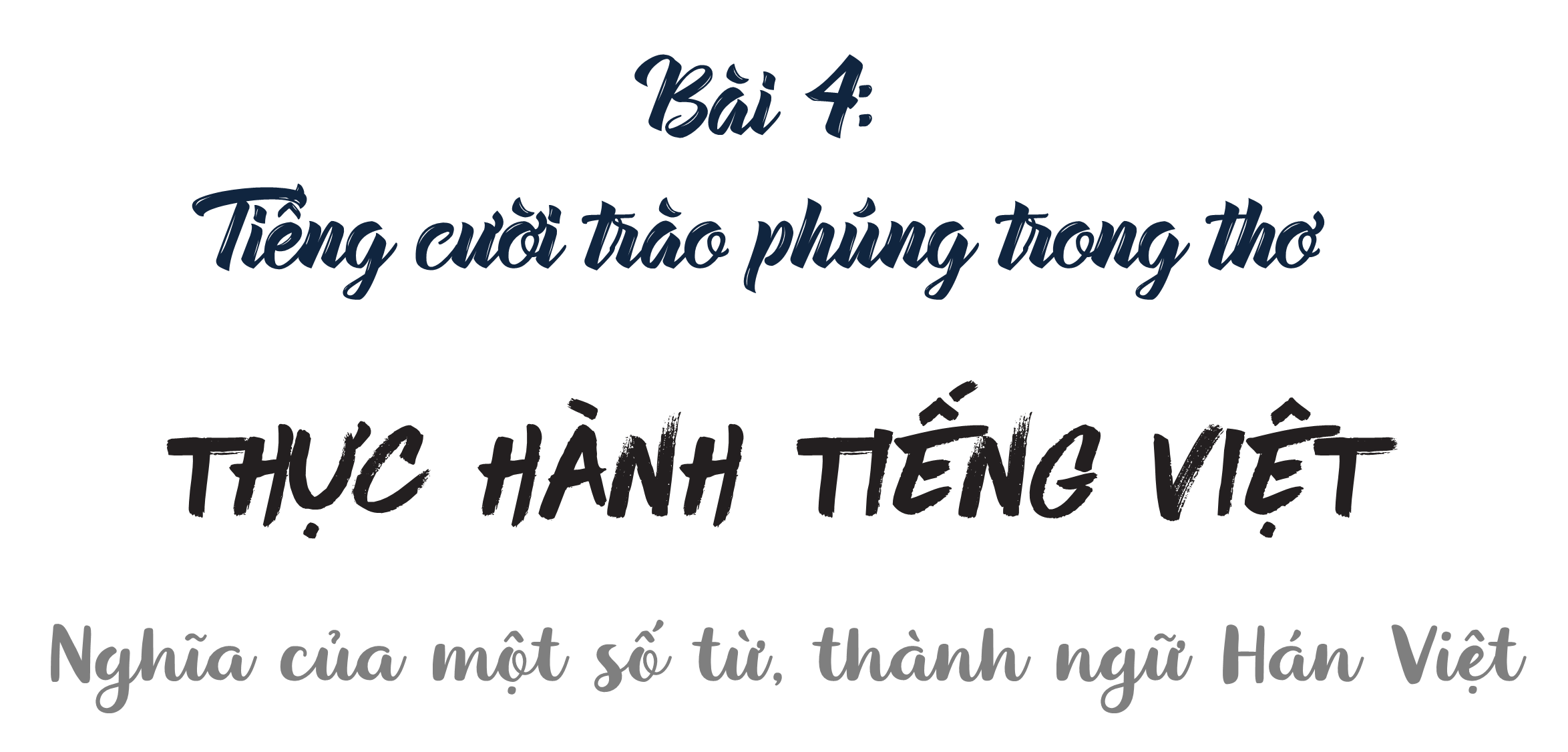 [Speaker Notes: Giáo án của Thảo Nguyên 0979818956]
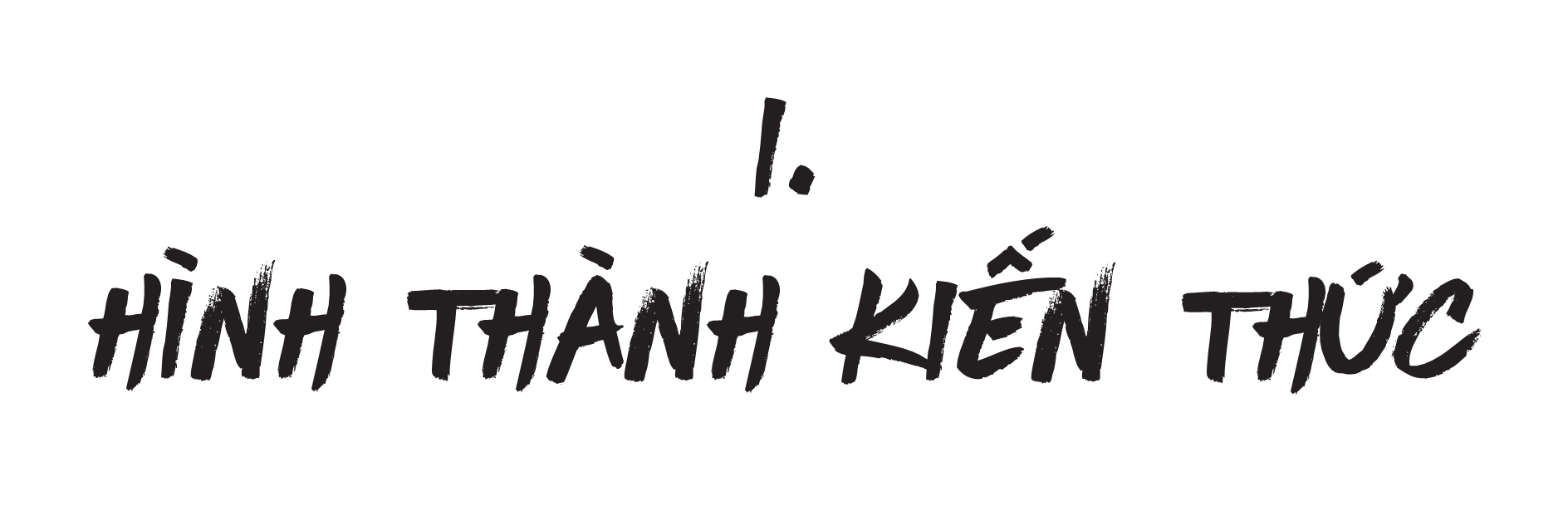 [Speaker Notes: Giáo án của Thảo Nguyên 0979818956]
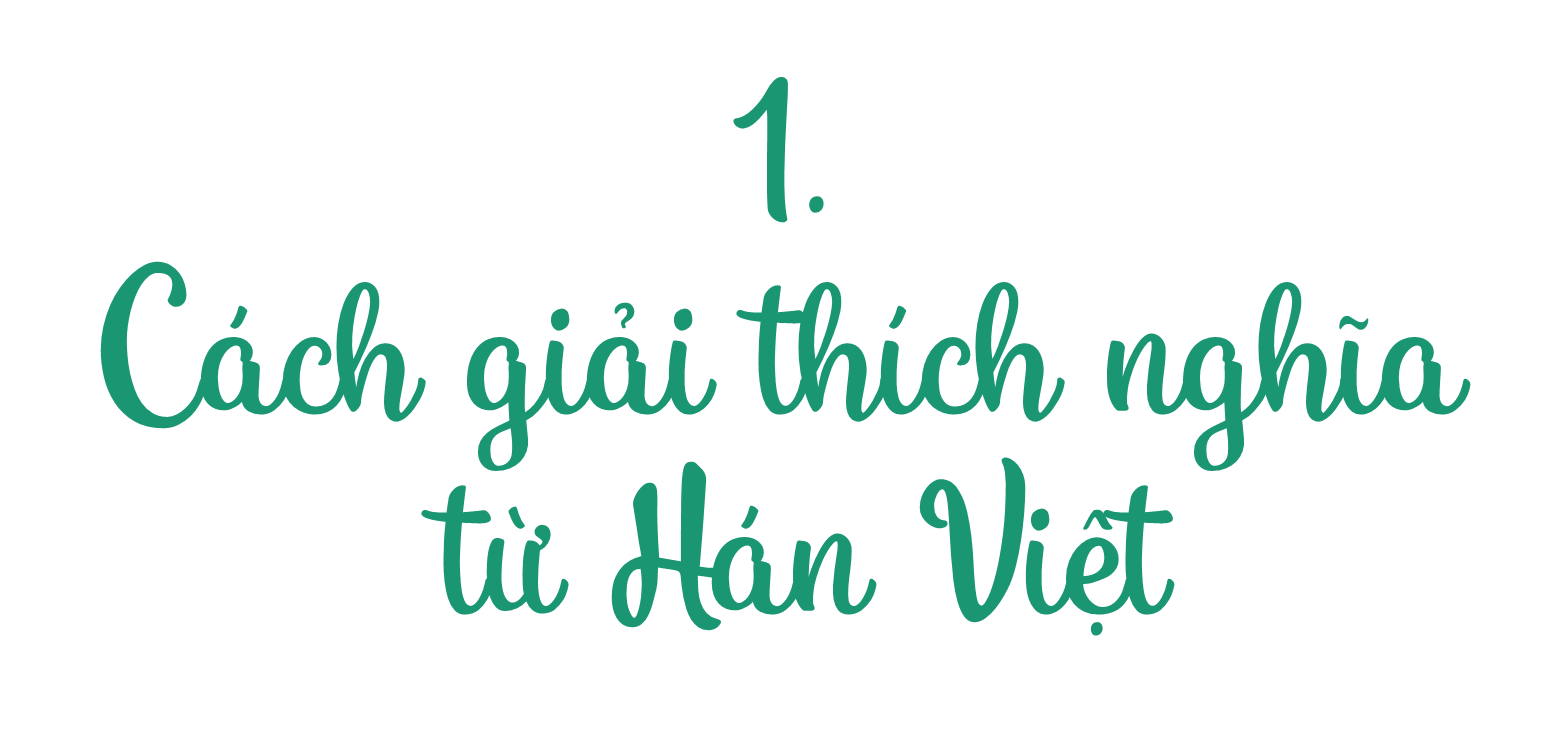 [Speaker Notes: Muốn giải thích nghĩa của từ Hán Việt, em có thể sử dụng những cách nào?]
[Speaker Notes: Giáo án của Thảo Nguyên 0979818956]
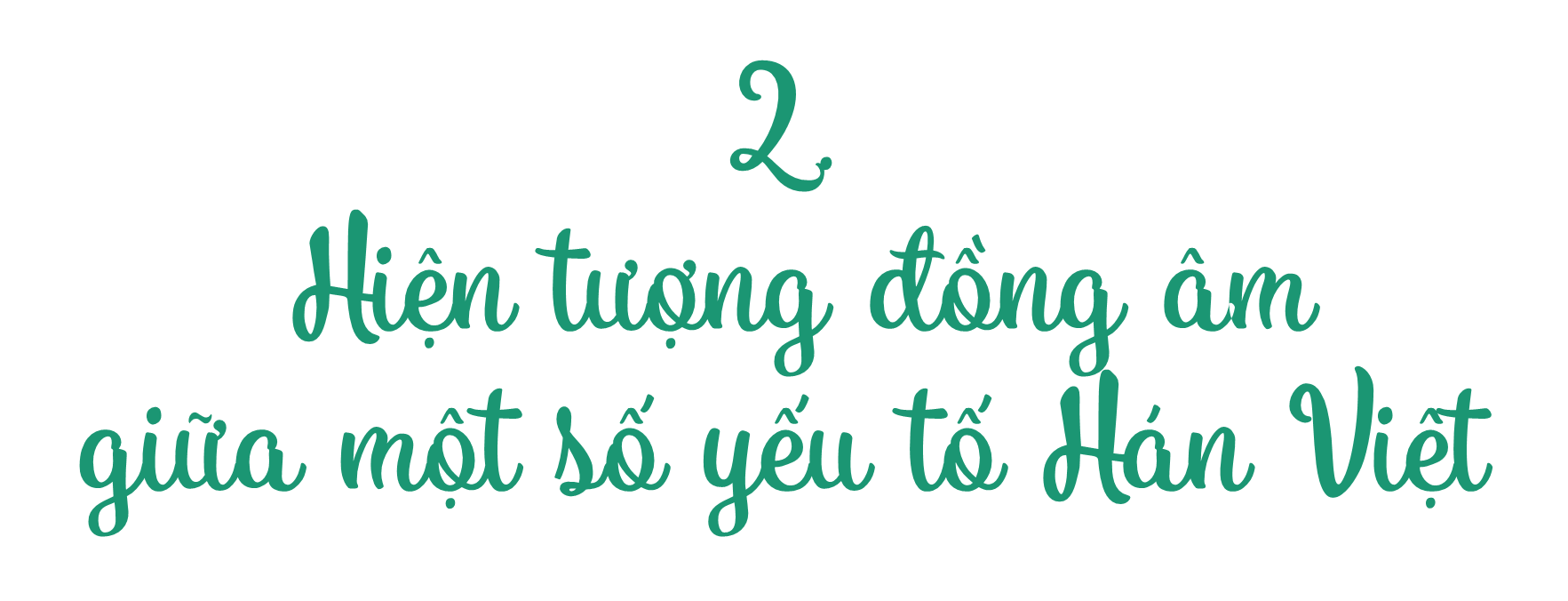 [Speaker Notes: Khi sử dụng từ Hán Việt, cần lưu ý hiện tượng đồng âm: các yếu tố Hán Việt cùng âm, nhưng nghĩa khác xa nhau và không có liên quan gì với nhau.]
Khi sử dụng từ Hán Việt, cần lưu ý hiện tượng đồng âm: các yếu tố Hán Việt cùng âm, nhưng nghĩa khác xa nhau và không có liên quan gì với nhau.
[Speaker Notes: Giáo án của Thảo Nguyên 0979818956]
Giới
- Giới1 với nghĩa là “cõi, nơi tiếp giáp” trong các từ như: giới hạn, giới thuyết, giới tuyến, biên giới, địa giới, giáp giới, hạ giới, phân giới, ranh giới, thượng giới, tiên giới.
- Giới2 với nghĩa “răn, kiêng” trong các từ như: giới nghiêm, cảnh giới, phạm giới, thụ giới.
- Giới3 với nghĩa “ở giữa, làm trung gian” trong các từ như: giới thiệu, môi giới.
- Giới4 với nghĩa “đồ kim khí, vũ khí” trong các từ như: cơ giới, cơ giới hóa, binh giới, khí giới, quân giới.
- Giới5 với nghĩa chỉ một loài cây: kinh giới
[Speaker Notes: Giáo án của Thảo Nguyên 0979818956]
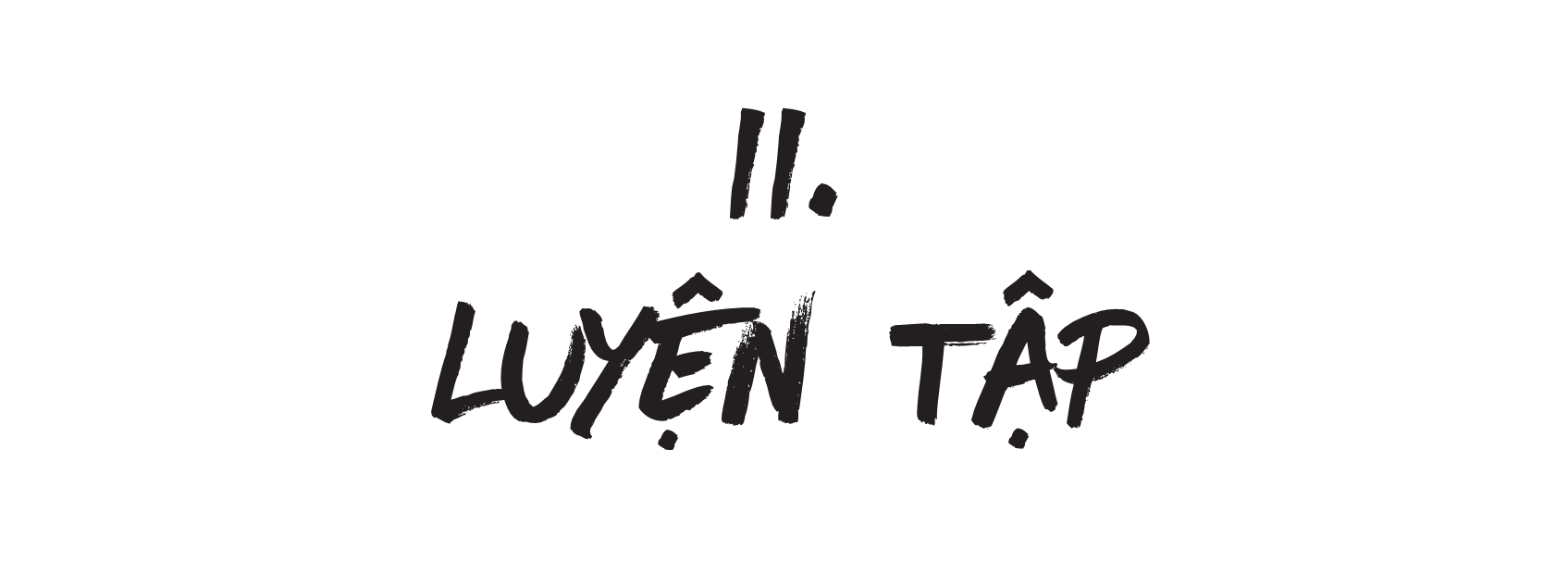 [Speaker Notes: Giáo án của Thảo Nguyên 0979818956]
[Speaker Notes: Chia HS thành 4 nhóm, các nhóm sẽ cùng trải qua 4 vòng thi. Yêu cầu của mỗi vòng lần lượt tương ứng với các bài tập 1,2,3,4. Thời gian thảo luận của mỗi vòng là 3 phút. Nhóm nào có tín hiểu giơ tay trước, sẽ giành quyền trả lời. Nhóm nào chiến thắng ở nhiều vòng nhất sẽ giành chiến thắng.]
Tìm nhanh – giải nghĩa đúng
Bài 1
Chỉ ra một số yếu tố Hán Việt được sử dụng trong văn bản “Lễ xướng danh khoa Đinh Dậu”
a. Giải nghĩa mỗi yếu tố
b. Tìm một số từ Hán Việt có sử dụng những yếu tố đó (mỗi yếu tố tìm ít nhất hai từ)
Vòng 1
[Speaker Notes: Giáo án của Thảo Nguyên 0979818956]
Lễ xướng danh khoa Đinh Dậu
-Trần Tế Xương-
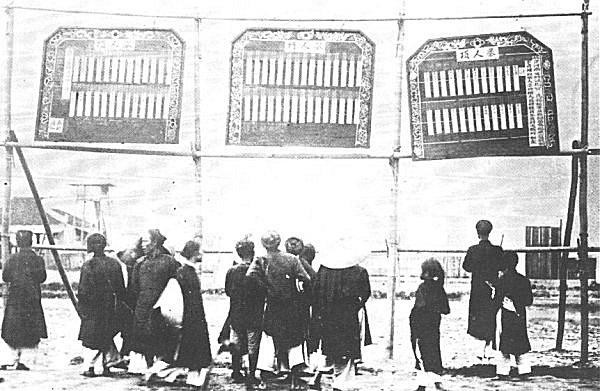 Nhà nước ba năm mở một khoa,
Trường Nam thi lẫn với trường Hà.
Lôi thôi sĩ tử vai đeo lọ
Ậm ọe quan trường miệng thét loa.
Cờ kéo rợp trời, quan sứ đến,
Váy lê quét đất, mụ đầm ra.
Nhân tài đất Bắc nào ai đó, 
Ngoảnh cổ mà trông cảnh nước nhà.
[Speaker Notes: Giáo án của Thảo Nguyên 0979818956]
[Speaker Notes: Giáo án của Thảo Nguyên 0979818956]
Mở rộng vốn từ - siêu từ điển
Bài 2
Kẻ bảng vào vở theo mẫu sau và tìm từ có yếu tố Hán Việt tương ứng:
Vòng 2
[Speaker Notes: Giáo án của Thảo Nguyên 0979818956]
gian ác, gian giảo, gian hiểm, gian hùng, gian lận, gian manh, gian phu, gian tà, gian tặc, gian tham, gian thần, gian thương, gian trá, gian xảo, tà gian..
trung gian, dân gian, dương gian, không gian, nhân gian, thế gian, thời gian, trần gian…
gian khổ, gian nan, gian nguy, gian truân,…
[Speaker Notes: Giáo án của Thảo Nguyên 0979818956]
Bài 3
Xếp các từ ngữ sau thành từng nhóm có yếu tố Hán Việt cùng nghĩa và giải nghĩa yếu tố Hán Việt đó:
Vòng 3
a. nam: kim chỉ nam, nam quyền, nnam phong, phương nam, nam sinh, nam tính
b. thủy: thủy tổ, thủy triều, thủy lực, hồng thủy, khởi thủy, nguyên thủy
c. giai: giai cấp, giai điệu, giai nhân, giai phẩm, giai thoại, giai đoạn, bách niên giai lão.
Xếp từ
 theo nhóm
[Speaker Notes: Giáo án của Thảo Nguyên 0979818956]
a. nam (phương nam): kim chỉ nam, nam phong, phương nam
nam (nam giới): nam quyền, nam sinh, nam tính
b. thủy (nước):  thủy triều, thủy lực, hồng thủy
thủy (khởi đầu): thủy tổ, khởi thủy, nguyên thủy
c. giai (đẹp): giai điệu, giai nhân, giai phẩm, giai thoại
giai (ngôi, bậc): giai cấp, giai đoạn
giai (đều, cùng): bách niên giai lão
[Speaker Notes: Giáo án của Thảo Nguyên 0979818956]
Bài 4
Giải nghĩa các thành ngữ có yếu tố Hán Việt sau và đặt một câu với mỗi thành ngữ:
a. vô tiền khoáng hậu
b. dĩ hòa vi quý
c. đồng sàng dị mộng
d. chúng khẩu đồng từ
e. độc nhất vô nhị
Vòng 4
Biết Tuốt học
 tiếng Việt
[Speaker Notes: Giáo án của Thảo Nguyên 0979818956]
[Speaker Notes: Giáo án của Thảo Nguyên 0979818956]
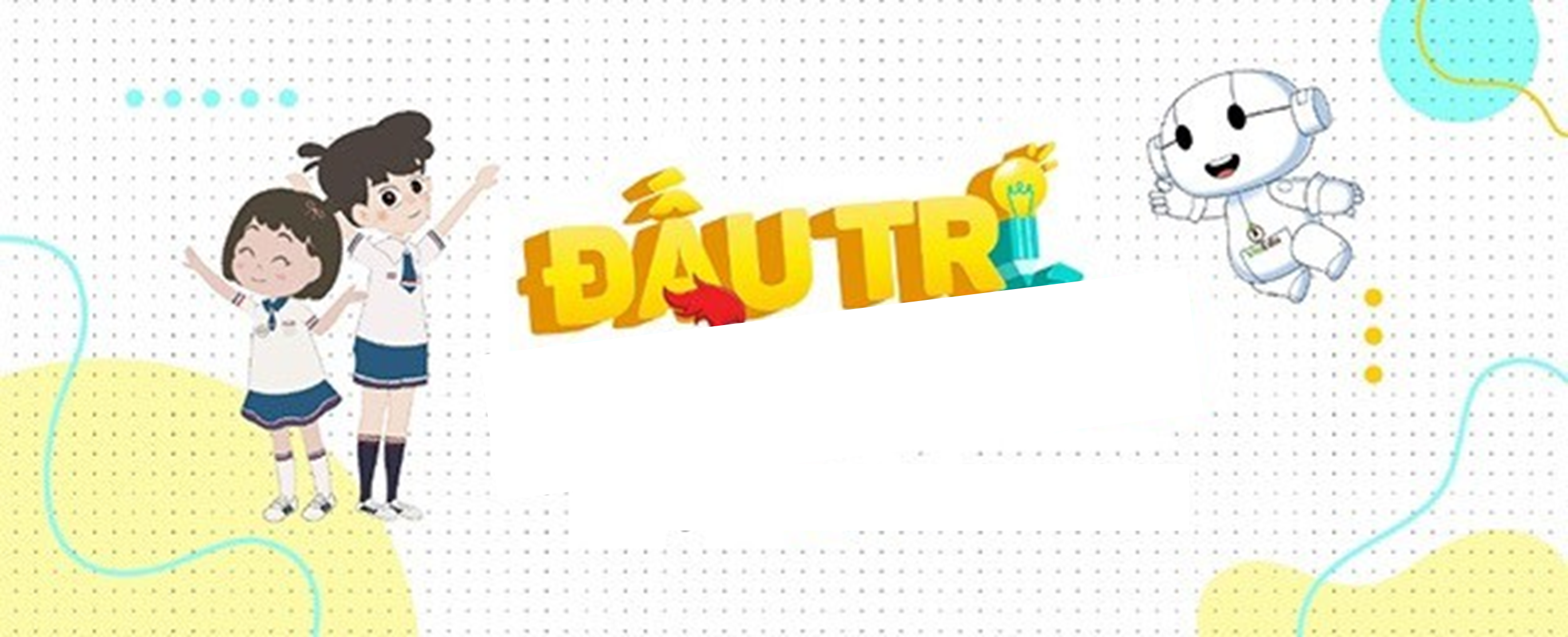 Gv chia lớp thành 2 đội 
Vòng 1: Đội 1 tìm từ Hán Việt và yêu cầu thành viên bất kì ở Đội 2 giải thích nghĩa, tìm từ tương ứng (và ngược lại) 
Vòng 2: Đội 2 tìm từ Hán Việt và yêu cầu thành viên bất kì ở Đội 1 giải thích nghĩa, tìm từ tương ứng 
Thời gian: 10 giây/vòng
[Speaker Notes: Giáo án của Thảo Nguyên 0979818956]